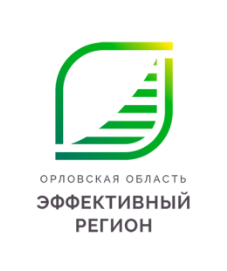 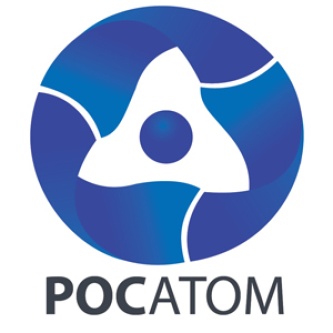 Карточка проекта «Оптимизация процесса осуществления муниципальных закупок малого объема»
1. Вовлеченные лица и рамки проекта
2. Обоснование выбора
Ключевой риск: Закупка товаров, работ, услуг (ТРУ) с единственным поставщиком по завышенной стоимости
    Проблемы:
1. Большое количество повторяющихся закупок
2. Приобретение ТРУ по завышенной стоимости
3. Сложное обоснование каждой закупки
4. Закупка одинаковых ТРУ разными учреждениями по разной стоимости
5. Приобретение ТРУ с низким уровнем качества
Заказчики процесса: Муниципальные бюджетные образовательные учреждения Кромского района Орловской области
Периметр проекта: МБОУ  «Кромская НОШ», Отдел образования и отдел закупок администрации Кромского района
Границы процесса: От создания проекта решения до утверждения
Владелец процесса: МБОУ «Кромская НОШ» (Цепилова Л.В.)
Руководитель проекта: Лаврова Л.Н.
Команда проекта: Жилина Т.А., Ажищева Н.Ю., Карнюшкина Е.С., Сенина А.В.
4. Ключевые события проекта
3. Цели и плановый эффект
1. Старт проекта – 01.03.2021
 
2. Диагностика и целевое состояние – 01.03.2021 – 15.06.2021
    - Разработка текущей карты процесса – 01.03.2021 – 01.04.2021
    - Разработка целевой карты процесса – 01.04.2021 – 15.06.2021

3. Внедрение улучшений – 21.06.2021 – 27.08.2021
     - Совещание по защите подходов внедрения – 18.06.2021

4. Закрепление результатов и закрытие проекта – 01.09.2021 – 03.09.2021
  - Завершающее совещание – 03.09.2021